撒迦利亚书
Spring 2025 Sunday School

Old Testament Group
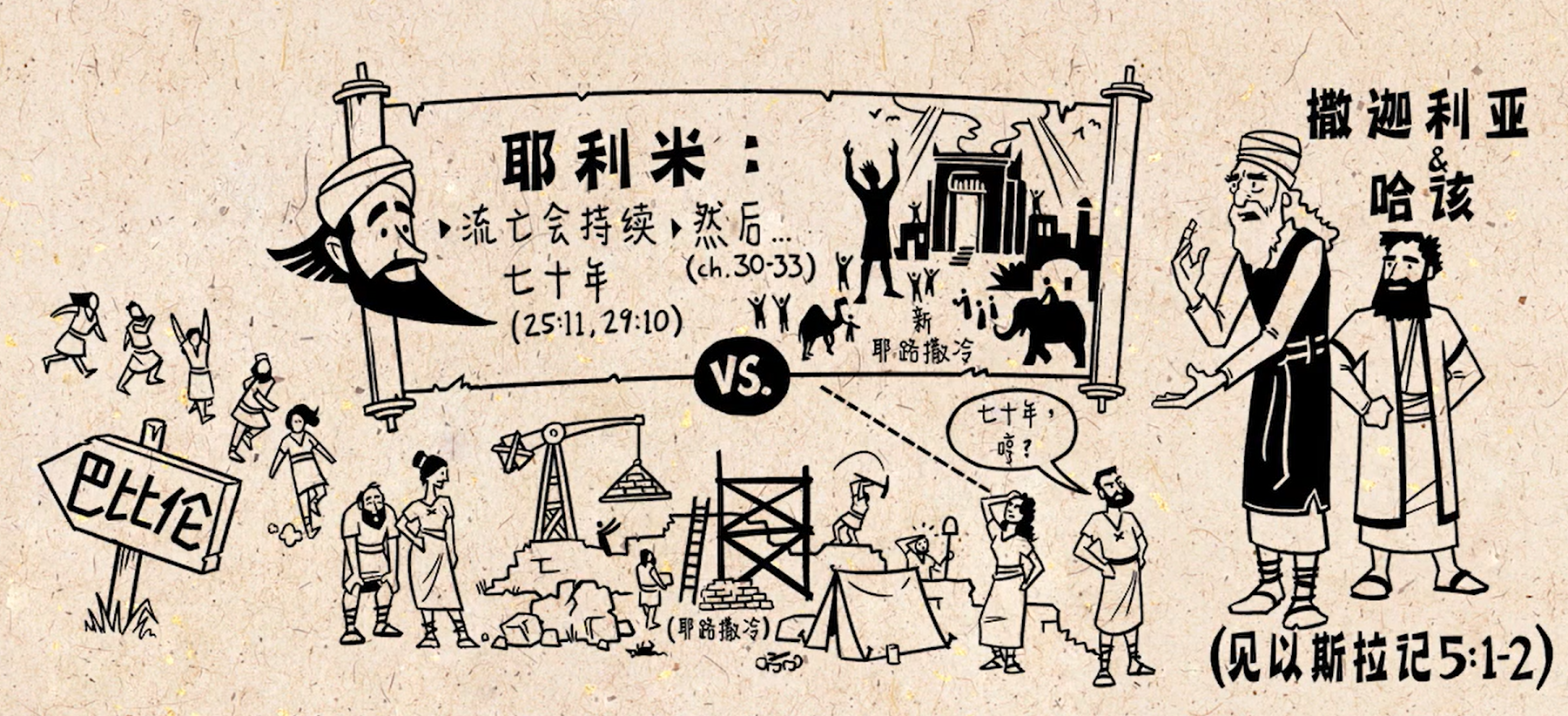 背景
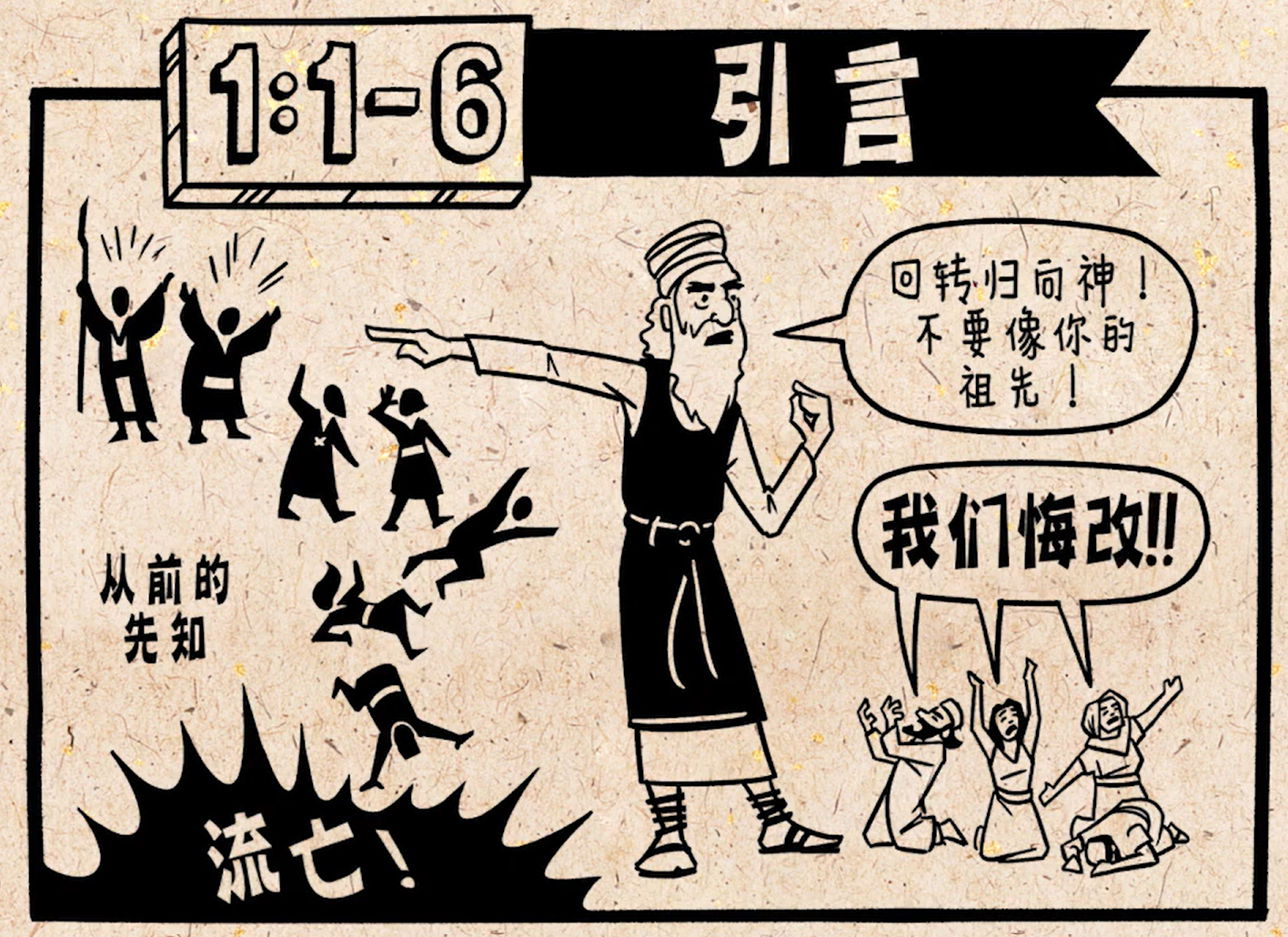 引言
BibleProject《读圣经》系列：撒迦利亚书 Zechariah
https://www.youtube.com/watch?v=KPMqIiwqTPM&t=29s
撒迦利亚的异梦
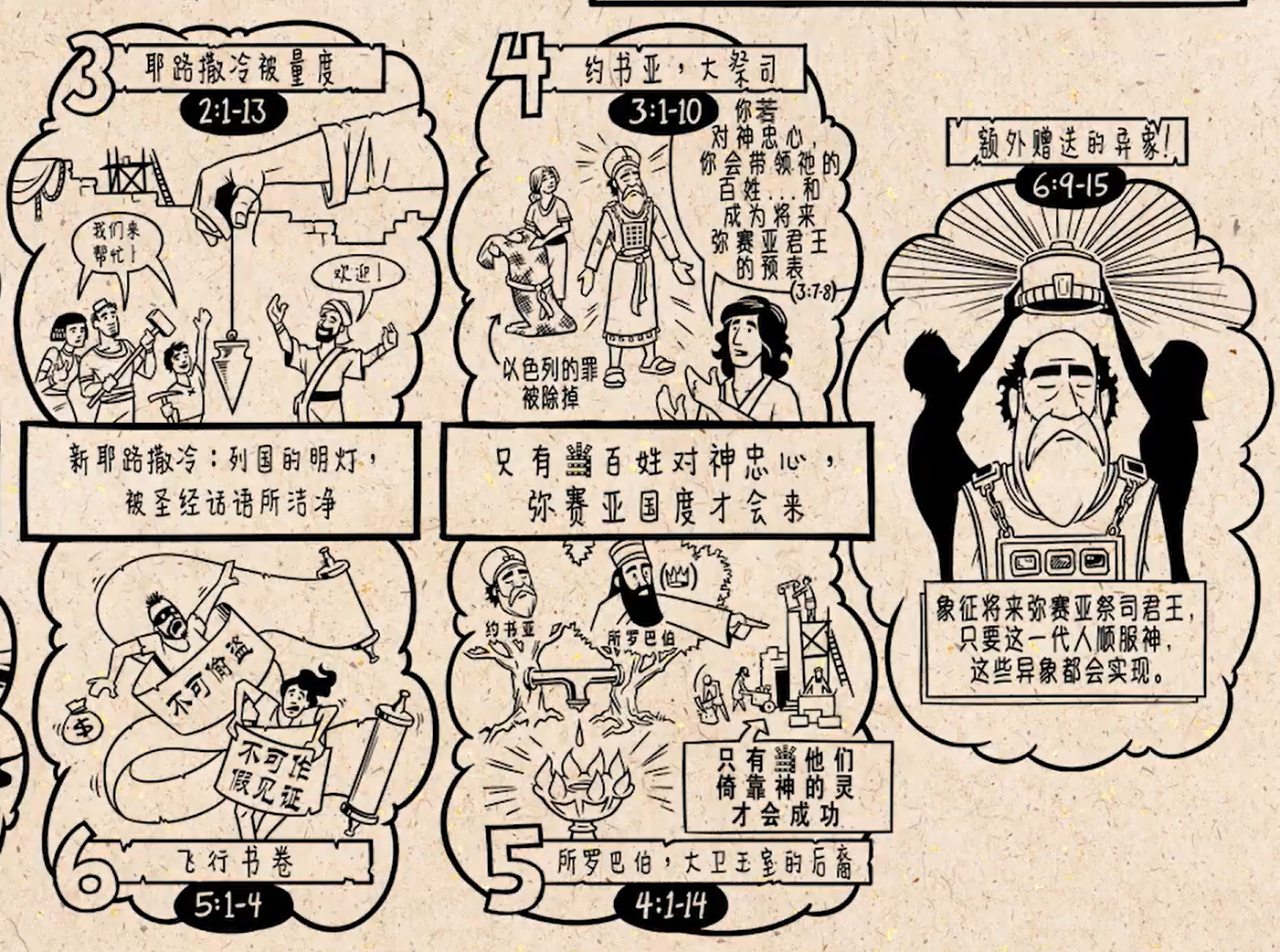 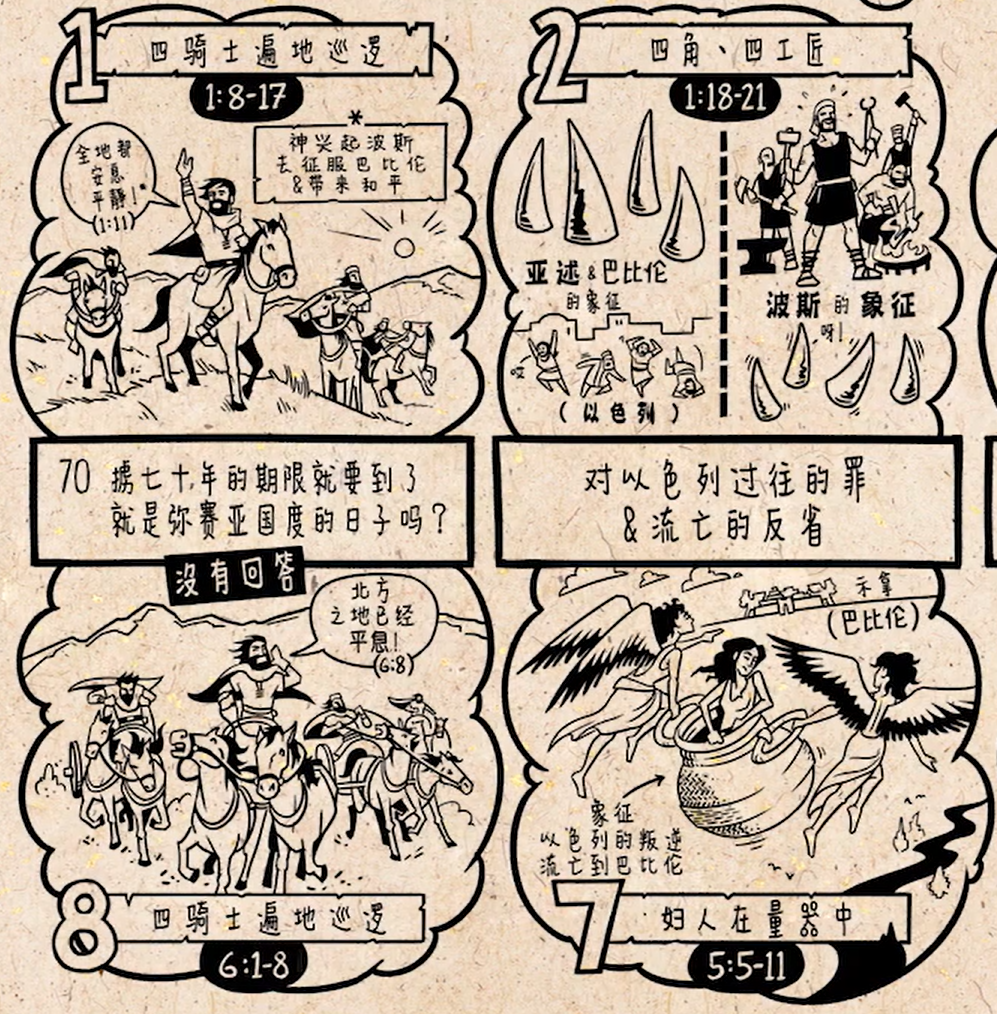 异梦的总结
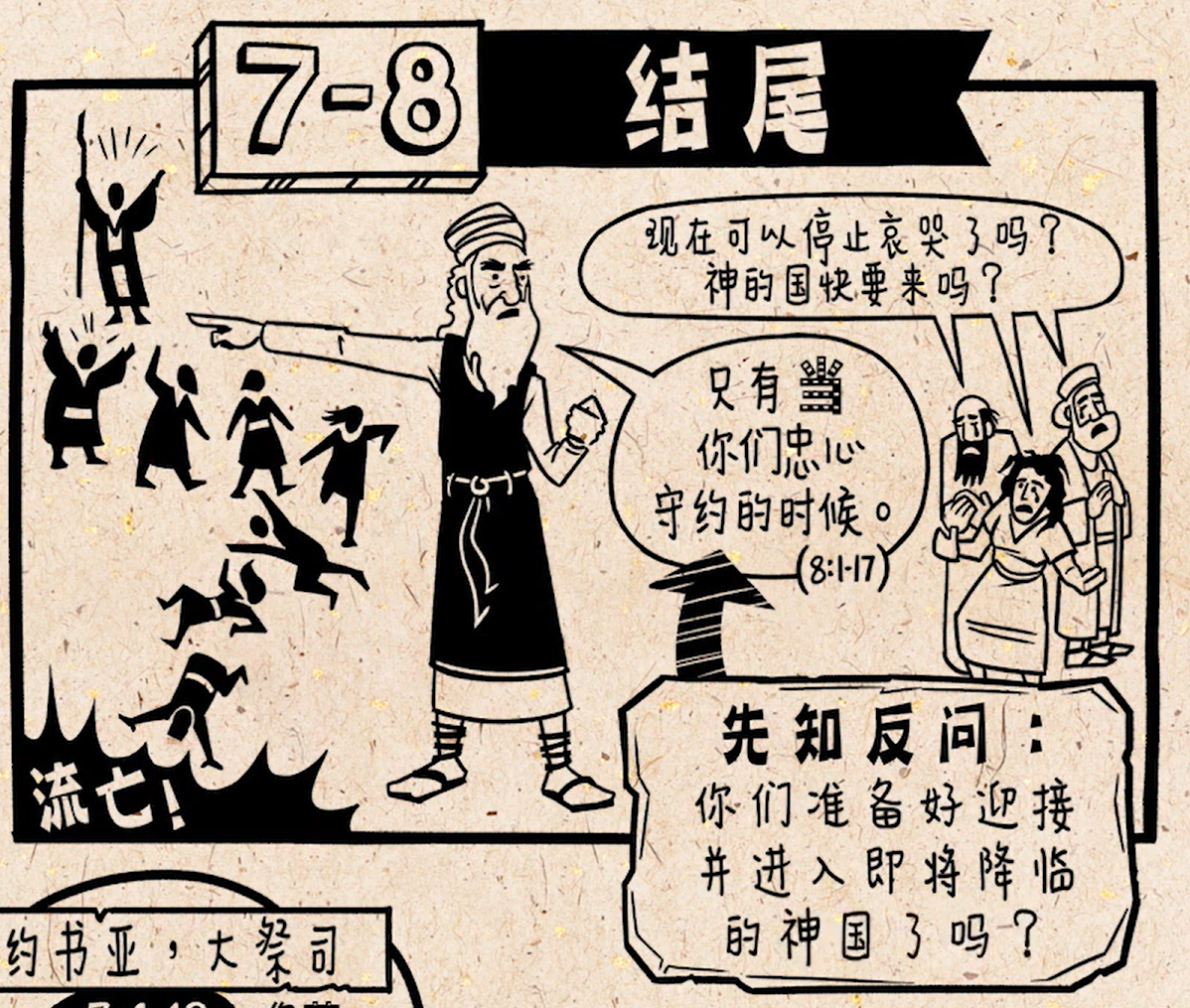 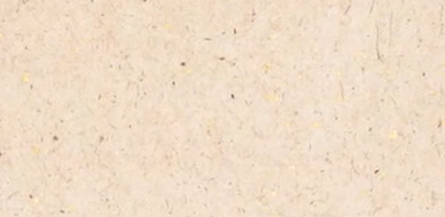 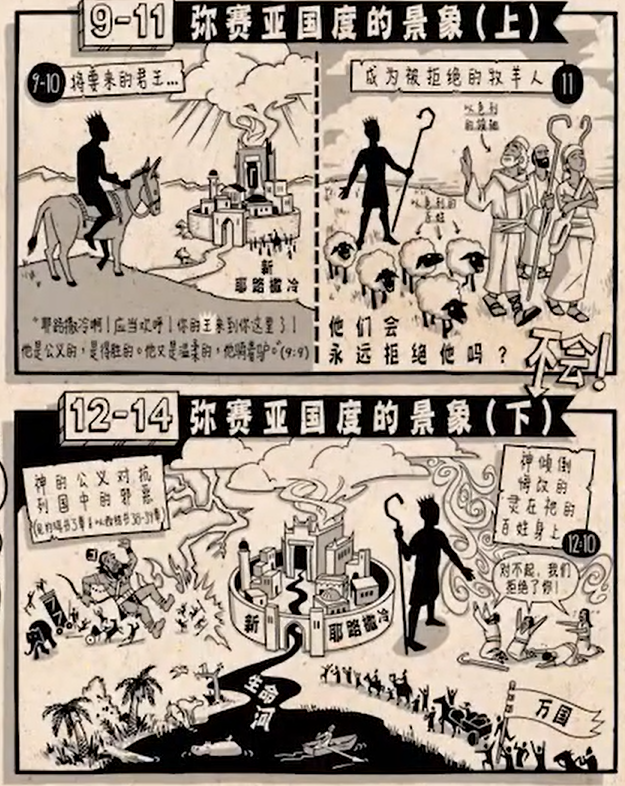 异象/预言

弥赛亚的两次来临

耶稣道成肉身

耶稣再来：新天新地
2025 春季主日学
撒迦利亚书第二章2/2/2025
土桑華人基督教會
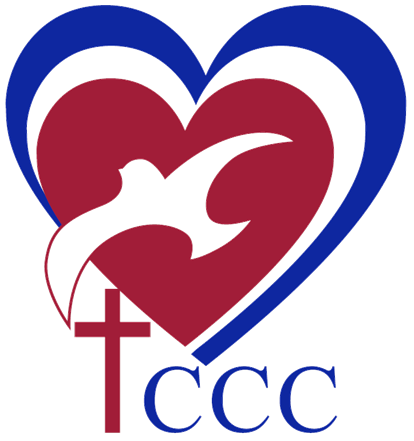 撒迦利亚书2

1我又举目观看，见一人手拿准绳。2我说，你往哪里去？他对我说，要去量耶路撒冷，看有多宽多长。3与我说话的天使去的时候，又有一位天使迎着他来，4对他说，你跑去告诉那少年人说，耶路撒冷必有人居住，好像无城墙的乡村，因为人民和牲畜甚多。
5耶和华说，我要作耶路撒冷四围的火城，并要作其中的荣耀。

6耶和华说，我从前分散你们在天的四方。（原文作犹如天的四风），现在你们要从北方之地逃回。这是耶和华说的。7与巴比伦人同住的锡安民哪，应当逃脱。8万军之耶和华说，在显出荣耀之后，差遣我去惩罚那掳掠你们的列国。摸你们的，就是摸他眼中的瞳人。9看哪，我（或作他）要向他们抡手，他们就必作服事他们之人的掳物，你们便知道万军之耶和华差遣我了。

10锡安城阿，应当欢乐歌唱，因为我来要住在你中间。这是耶和华说的。11那时，必有许多国归附耶和华，作他（原文作我）的子民。他（原文作我）要住在你中间，你就知道万军之耶和华差遣我到你那里去了。12耶和华必收回犹大作他圣地的分，也必再拣选耶路撒冷。13凡有血气的，都当在耶和华面前静默无声。因为他兴起，从圣所出来了。
撒迦利亚书1

3所以你要对以色列人说，万军之耶和华如此说，你们要转向我，我就转向你们。这是万军之耶和华说的。4不要效法你们列祖。从前的先知呼叫他们说，万军之耶和华如此说，你们要回头，离开你们的恶道恶行。他们却不听，也不顺从我。这是耶和华说的。

第一个异象
16所以耶和华如此说，现今我回到耶路撒冷，仍施怜悯。我的殿必重建在其中，准绳必拉在耶路撒冷之上。这是万军之耶和华说的。17你要再宣告说，万军之耶和华如此说，我的城邑必再丰盛发达。耶和华必再安慰锡安，拣选耶路撒冷。

第二个异象
18我举目观看，见有四角。19我就问与我说话的天使说，这是什么意思。他回答说，这是打散犹大，以色列，和耶路撒冷的角。20耶和华又指四个匠人给我看。21我说，他们来做什么呢？他说，这是打散犹大的角，使人不敢抬头。但这些匠人来威吓列国，打掉他们的角，就是举起打散犹大地的角。
撒迦利亚书2  （第三个异象）

1我又举目观看，见一人手拿准绳。2我说，你往哪里去？他对我说，要去量耶路撒冷，看有多宽多长。3与我说话的天使去的时候，又有一位天使迎着他来，4对他说，你跑去告诉那少年人说，耶路撒冷必有人居住，好像无城墙的乡村，因为人民和牲畜甚多。
5耶和华说，我要作耶路撒冷四围的火城，并要作其中的荣耀。

神要重建耶路撒冷，并亲自保护她
6耶和华说，我从前分散你们在天的四方。（原文作犹如天的四风），现在你们要从北方之地逃回。这是耶和华说的。7与巴比伦人同住的锡安民哪，应当逃脱。8万军之耶和华说，在显出荣耀之后，差遣我去惩罚那掳掠你们的列国。摸你们的，就是摸他眼中的瞳人。9看哪，我（或作他）要向他们抡手，他们就必作服事他们之人的掳物，你们便知道万军之耶和华差遣我了。

以色列百姓在神眼中甚为宝贵
撒迦利亚书2  （第三个异象）

10锡安城阿，应当欢乐歌唱，因为我来要住在你中间。这是耶和华说的。11那时，必有许多国归附耶和华，作他（原文作我）的子民。他（原文作我）要住在你中间，你就知道万军之耶和华差遣我到你那里去了。12耶和华必收回犹大作他圣地的分，也必再拣选耶路撒冷。13凡有血气的，都当在耶和华面前静默无声。因为他兴起，从圣所出来了。

神与人同住

神宣告了要重建耶路撒冷，就是要重新拣选耶路撒冷，成为祂的见证，带进千年国度、乃至新天新地，实现神与人同住的心意。
课堂提问与分享 Q&A
Q1:耶路撒冷為什麽“好像无城墙的乡村”?

Q2:為什麽“摸你们的，就是摸他眼中的瞳人” ？请分享你的经历

Q3:神是如何“我来要住在你中间”？
2025 春季主日学
撒迦利亚书第三章2/9/2025
土桑華人基督教會
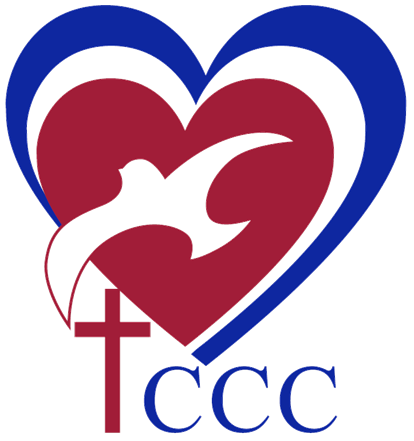 撒迦利亚书3

1天使（原文作他）又指给我看，大祭司约书亚，站在耶和华的使者面前，撒但也站在约书亚的右边，与他作对。2耶和华向撒但说，撒但哪，耶和华责备你，就是拣选耶路撒冷的耶和华责备你。这不是从火中抽出来的一根柴吗？3约书亚穿着污秽的衣服，站在使者面前。4使者吩咐站在面前的说，你们要脱去他污秽的衣服。又对约书亚说，我使你脱离罪孽，要给你穿上华美的衣服。5我说，要将洁净的冠冕戴在他头上。他们就把洁净的冠冕戴在他头上，给他穿上华美的衣服，耶和华的使者在旁边站立。

6耶和华的使者告诫约书亚说，7万军之耶和华如此说，你若遵行我的道，谨守我的命令，你就可以管理我的家，看守我的院宇。我也要使你在这些站立的人中间来往。
8大祭司约书亚阿，你和坐在你面前的同伴都当听。（他们是作预兆的）。我必使我仆人大卫的苗裔发出。9看哪，我在约书亚面前所立的石头，在一块石头上有七眼。万军之耶和华说，我要亲自雕刻这石头，并要在一日之间，除掉这地的罪孽。10当那日，你们各人要请邻舍坐在葡萄树和无花果树下。这是万军之耶和华说的。
撒迦利亚书1:3所以你要对以色列人说，万军之耶和华如此说，你们要转向我，我就转向你们。这是万军之耶和华说的。4不要效法你们列祖。从前的先知呼叫他们说，万军之耶和华如此说，你们要回头，离开你们的恶道恶行。他们却不听，也不顺从我。这是耶和华说的。

第一个异象
16所以耶和华如此说，现今我回到耶路撒冷，仍施怜悯。我的殿必重建在其中，准绳必拉在耶路撒冷之上。这是万军之耶和华说的。17你要再宣告说，万军之耶和华如此说，我的城邑必再丰盛发达。耶和华必再安慰锡安，拣选耶路撒冷。

第二个异象
18我举目观看，见有四角。19我就问与我说话的天使说，这是什么意思。他回答说，这是打散犹大，以色列，和耶路撒冷的角。20耶和华又指四个匠人给我看。21我说，他们来做什么呢？他说，这是打散犹大的角，使人不敢抬头。但这些匠人来威吓列国，打掉他们的角，就是举起打散犹大地的角。

第三个异象
撒迦利亚书2:5 耶和华说，我要作耶路撒冷四围的火城，并要作其中的荣耀。8万军之耶和华说，在显出荣耀之后，差遣我去惩罚那掳掠你们的列国。摸你们的，就是摸他眼中的瞳人。10锡安城阿，应当欢乐歌唱，因为我来要住在你中间。这是耶和华说的。
第四个异象

1天使（原文作他）又指给我看，大祭司约书亚，站在耶和华的使者面前，撒但也站在约书亚的右边，与他作对。2耶和华向撒但说，撒但哪，耶和华责备你，就是拣选耶路撒冷的耶和华责备你。这不是从火中抽出来的一根柴吗？

约书亚 vs 撒但
创世记 3:1 耶和华神所造的，唯有蛇比田野一切的活物更狡猾
启示录 12:9 大龙就是那古蛇，名叫魔鬼，又叫撒旦，是迷惑普天下的。它被摔在地上，它的使者也一同被摔下去

火中抽出来的一根柴：蒙神拯救的余数
阿摩司书 4:1 “我倾覆你们中间的城邑，如同我从前倾覆所多玛、蛾摩拉一样，使你们好像从火中抽出来的一根柴，你们仍不归向我。”这是耶和华说的。
诗篇 130:3 主耶和华啊，你若究察罪孽，谁能站得住呢？
诗篇 130:7-8 以色列啊，你当仰望耶和华，因他有慈爱，有丰盛的救恩。他必救赎以色列脱离一切的罪孽。
第四个异象

3约书亚穿着污秽的衣服，站在使者面前。4使者吩咐站在面前的说，你们要脱去他污秽的衣服。又对约书亚说，我使你脱离罪孽，要给你穿上华美的衣服。5我说，要将洁净的冠冕戴在他头上。他们就把洁净的冠冕戴在他头上，给他穿上华美的衣服，耶和华的使者在旁边站立。

污秽的衣服：象征全体百姓过去和现在都满了罪污

脱去他污秽的衣服：象征脱离罪恶

穿上华美的衣服/戴上洁净的冠冕：恢复了大祭司的权柄和地位
加拉太书 3:27 你们受洗归入基督的，都是披戴基督了
第四个异象

6耶和华的使者告诫约书亚说，7万军之耶和华如此说，你若遵行我的道，谨守我的命令，你就可以管理我的家，看守我的院宇。我也要使你在这些站立的人中间来往。
8大祭司约书亚阿，你和坐在你面前的同伴都当听。（他们是作预兆的）。我必使我仆人大卫的苗裔发出。

神把管理百姓的权柄交给大祭司，等候弥赛亚来担起君王、祭司和先知的职责。
大祭司只有遵行神的道、谨守神的命令，才能管理神的家
大祭司可以像天使一样，直接来到神面前
希伯来书 4:14 我们既然有一位已经升入高天尊荣的大祭司，就是神的儿子耶稣，便当持定所承认的道。 15 因我们的大祭司并非不能体恤我们的软弱，他也曾凡事受过试探，与我们一样，只是他没有犯罪。 16 所以我们只管坦然无惧地来到施恩的宝座前，为要得怜恤，蒙恩惠，做随时的帮助。
第四个异象

9看哪，我在约书亚面前所立的石头，在一块石头上有七眼。万军之耶和华说，我要亲自雕刻这石头，并要在一日之间，除掉这地的罪孽。10当那日，你们各人要请邻舍坐在葡萄树和无花果树下。这是万军之耶和华说的。

我要亲自雕刻这石头，并要在一日之间，除掉这地的罪孽：
希伯来书 10:10 我们凭这旨意，靠耶稣基督只一次献上他的身体，就得以成圣。 11 凡祭司天天站着侍奉神，屡次献上一样的祭物，这祭物永不能除罪。 12 但基督献了一次永远的赎罪祭，就在神的右边坐下了， 13 从此等候他仇敌成了他的脚凳。 14 因为他一次献祭，便叫那得以成圣的人永远完全。

你们各人要请邻舍坐在葡萄树和无花果树下：百姓将在弥赛亚的国度里得享安息

神预备大祭司，除去百姓的罪
我们的回应：罗马书 12:1 所以弟兄们，我以神的慈悲劝你们，将身体献上，当做活祭，是圣洁的，是神所喜悦的，你们如此侍奉乃是理所当然的。
课堂提问与分享 Q&A
Q1:大祭司约书亚為什麽穿着污秽的衣服？

Q2:神為什麽从火中抽出来的一根柴？

Q3:七眼的石头与神亲自雕刻这石头预表什麽？
2025 春季主日学
撒迦利亚书第四章2/16/2025
土桑華人基督教會
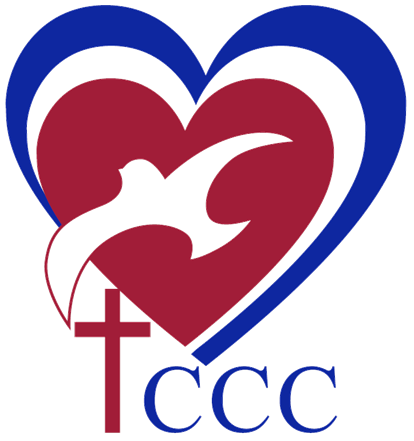 撒迦利亚书4

1那与我说话的天使又来叫醒我，好像人睡觉被唤醒一样。2他问我说，你看见了什么。我说，我看见了一个纯金的灯台，顶上有灯盏，灯台上有七盏灯，每盏有七个管子。3旁边有两棵橄榄树，一棵在灯盏的右边，一棵在灯盏的左边。4我问与我说话的天使说，主阿，这是什么意思。5与我说话的天使回答我说，你不知道这是什么意思吗？我说，主阿，我不知道。
6他对我说，这是耶和华指示所罗巴伯的。万军之耶和华说，不是倚靠势力，不是倚靠才能，乃是倚靠我的灵，方能成事。7大山哪，你算什么呢？在所罗巴伯面前，你必成为平地。他必搬出一块石头，安在殿顶上。人且大声欢呼，说，愿恩惠恩惠归与这殿（殿或作石）。8耶和华的话又临到我说，9所罗巴伯的手，立了这殿的根基。他的手也必完成这工。你就知道万军之耶和华差遣我到你们这里来了。10谁藐视这日的事为小呢？这七眼乃是耶和华的眼睛，遍察全地，见所罗巴伯手拿线铊就欢喜。
11我又问天使说，这灯台左右的两棵橄榄树，是什么意思。12我二次问他说，这两根橄榄枝，在两个流出金色油的金嘴旁边，是什么意思。13他对我说，你不知道这是什么意思吗？我说，主阿，我不知道。14他说，这是两个受膏者，站在普天下主的旁边。
撒迦利亚书4 /第五个异象

1那与我说话的天使又来叫醒我，好像人睡觉被唤醒一样。2他问我说，你看见了什么。我说，我看见了一个纯金的灯台，顶上有灯盏，灯台上有七盏灯，每盏有七个管子。3旁边有两棵橄榄树，一棵在灯盏的右边，一棵在灯盏的左边。4我问与我说话的天使说，主阿，这是什么意思。5与我说话的天使回答我说，你不知道这是什么意思吗？我说，主阿，我不知道。

11我又问天使说，这灯台左右的两棵橄榄树，是什么意思。12我二次问他说，这两根橄榄枝，在两个流出金色油的金嘴旁边，是什么意思。

纯金的灯台（出二十五31-40）：代表神的百姓，要为神发光
两棵橄榄树：灯油的来源，神已经预备，从神而来的管道
撒迦利亚书4 /第五个异象

6他对我说，这是耶和华指示所罗巴伯的。万军之耶和华说，不是倚靠势力，不是倚靠才能，乃是倚靠我的灵，方能成事。7大山哪，你算什么呢？在所罗巴伯面前，你必成为平地。他必搬出一块石头，安在殿顶上。人且大声欢呼，说，愿恩惠恩惠归与这殿（殿或作石）。 8耶和华的话又临到我说，9所罗巴伯的手，立了这殿的根基。他的手也必完成这工。你就知道万军之耶和华差遣我到你们这里来了。

所罗巴伯：政治领袖
大祭司约书亚（第三章）：属灵领袖

大山：阻挡重建工程的势力
他必搬出一块石头，安在殿顶上：圣殿必定完成

愿恩惠恩惠归与这殿
所罗巴伯的手，立了这殿的根基。他的手也必完成这工：神的工作必定成就
撒迦利亚书4 /第五个异象

8耶和华的话又临到我说，9所罗巴伯的手，立了这殿的根基。他的手也必完成这工。你就知道万军之耶和华差遣我到你们这里来了。10谁藐视这日的事为小呢？这七眼乃是耶和华的眼睛，遍察全地，见所罗巴伯手拿线铊就欢喜。

3:9 看哪，我在约书亚面前所立的石头，在一块石头上有七眼
4:7 他必搬出一块石头，安在殿顶上
4:10 这七眼乃是耶和华的眼睛，遍察全地

11我又问天使说，这灯台左右的两棵橄榄树，是什么意思。12我二次问他说，这两根橄榄枝，在两个流出金色油的金嘴旁边，是什么意思。13他对我说，你不知道这是什么意思吗？我说，主阿，我不知道。14他说，这是两个受膏者，站在普天下主的旁边。

两棵橄榄树：用橄榄油供应金灯台，代表从神那里接受圣灵，供应神的百姓
两个受膏者：大祭司约书亚和省长所罗巴伯

神宣告祂将坚立省长所罗巴伯，使他和大祭司约书亚一起成为圣灵做工的管道
课堂提问与分享 Q&A
Q1:纯金的灯台与两棵橄榄树的预表：请分享

Q2:神已经预备了大祭司约书亚，為什麽还要预备所罗巴伯？

Q3:请分享“万军之耶和华说，不是倚靠势力，不是倚靠才能，乃是倚靠我的灵”
2025 春季主日学
撒迦利亚书第六章3/2/2025
土桑華人基督教會
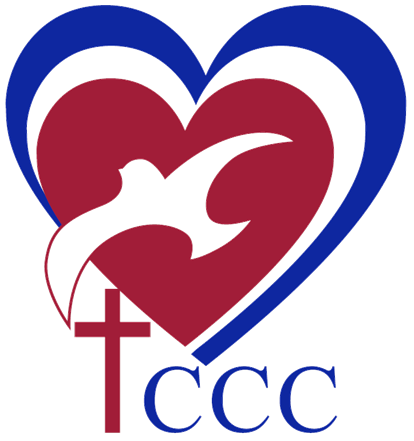 撒迦利亚书5
第六个异象：继续活在罪中要被咒诅
1我又举目观看，见有一飞行的书卷。2他问我说，你看见什么。我回答说，我看见一飞行的书卷，长二十肘。宽十肘。3他对我说，这是发出行在遍地上的咒诅。凡偷窃的必按卷上这面的话除灭。凡起假誓的必按卷上那面的话除灭。4万军之耶和华说，我必使这书卷出去，进入偷窃人的家，和指我名起假誓人的家，必常在他家里，连房屋带木石都毁灭了。

第七个异象：罪要被挪去
5与我说话的天使出来，对我说，你要举目观看，见所出来的是什么？6我说，这是什么呢？他说，这出来的是量器。他又说，这是恶人，在遍地的形状。7（我见有一片圆铅被举起来）这坐在量器中的是个妇人。8天使说，这是罪恶。他就把妇人扔在量器中，将那片圆铅扔在量器的口上。9我又举目观看，见有两个妇人出来，在她们翅膀中有风，飞得甚快。翅膀如同鹳鸟的翅膀。她们将量器抬起来，悬在天地中间。10我问与我说话的天使说，她们要将量器抬到哪里去呢？11他对我说，要往示拿地去，为它盖造房屋。等房屋齐备，就把它安置在自己的地方。
撒迦利亚书6

1我又举目观看，见有四辆车从两山中间出来。那山是铜山。2第一辆车套着红马，第二辆车套着黑马。3第三辆车套着白马，第四辆车套着有斑点的壮马。4我就问与我说话的天使说，主阿，这是什么意思。5天使回答我说，这是天的四风，是从普天下的主面前出来的。6套着黑马的车往北方去，白马跟随在后。有斑点的马往南方去。7壮马出来，要在遍地走来走去。天使说，你们只管在遍地走来走去。它们就照样行了。8他又呼叫我说，看哪，往北方去的，已在北方安慰我的心。

9耶和华的话临到我说，10你要从被掳之人中取黑玳，多比雅，耶大雅的金银。这三人是从巴比伦来到西番雅的儿子约西亚的家里。当日你要进他的家，11取这金银作冠冕，戴在约撒答的儿子，大祭司约书亚的头上。12对他说，万军之耶和华如此说，看哪，那名称为（大卫苗裔的，他要在本处长起来。并要建造耶和华的殿。13他要建造耶和华的殿，并担负尊荣，坐在位上掌王权。又必在位上作祭司，使两职之间筹定和平。14这冠冕要归希连（就是黑玳），多比雅，耶大雅，和西番雅的儿子贤（贤就是约西亚），放在耶和华的殿里为记念。15远方的人也要来建造耶和华的殿。你们就知道万军之耶和华差遣我，到你们这里来。你们若留意听从耶和华你们神的话，这事必然成就。
撒迦利亚书6

第八个异象
1我又举目观看，见有四辆车从两山中间出来。那山是铜山。2第一辆车套着红马，第二辆车套着黑马。3第三辆车套着白马，第四辆车套着有斑点的壮马。4我就问与我说话的天使说，主阿，这是什么意思。5天使回答我说，这是天的四风，是从普天下的主面前出来的。6套着黑马的车往北方去，白马跟随在后。有斑点的马往南方去。7壮马出来，要在遍地走来走去。天使说，你们只管在遍地走来走去。它们就照样行了。8他又呼叫我说，看哪，往北方去的，已在北方安慰我的心。

车套马：战车 – 战争 – 审判

四风/四灵：从神而出、审判地上列国的使者

往北方去：巴比伦 – 被摧毁，把百姓从被掳的巴比伦带回

在遍地走来走去：神的审判不限于巴比伦和埃及，乃是遍行各地

神宣告祂将审判全地，使公义得着满足。
撒迦利亚书6

9耶和华的话临到我说，10你要从被掳之人中取黑玳，多比雅，耶大雅的金银。这三人是从巴比伦来到西番雅的儿子约西亚的家里。当日你要进他的家，11取这金银作冠冕，戴在约撒答的儿子，大祭司约书亚的头上。12对他说，万军之耶和华如此说，看哪，那名称为（大卫苗裔的，他要在本处长起来。并要建造耶和华的殿。13他要建造耶和华的殿，并担负尊荣，坐在位上掌王权。又必在位上作祭司，使两职之间筹定和平。

大祭司的冠冕：用细麻布做的头巾（出28:39）
君王的王冠：用金银做成的（撒下12:30）
大祭司约书亚戴上王冠：预表未来的弥赛亚既是君王、又是祭司

大卫苗裔的，他要在本处长起来：弥赛亚将出于犹大地
希伯来书5:10 并蒙神照着麦基洗德的等次称他为大祭司。
希伯来书5:20 作先锋的耶稣，既照着麦基洗德的等次，成了永远的大祭司，就为我们进入幔内。
撒迦利亚书6

14这冠冕要归希连（就是黑玳），多比雅，耶大雅，和西番雅的儿子贤（贤就是约西亚），放在耶和华的殿里为记念。15远方的人也要来建造耶和华的殿。你们就知道万军之耶和华差遣我，到你们这里来。你们若留意听从耶和华你们神的话，这事必然成就。

重建圣殿的目的：等待这个冠冕的真正所有者——弥赛亚的到来
「希连」：力量
「多比雅」：耶和华是美善的
「耶大雅」：耶和华已经知道
「贤」：恩典

罗马书8:3-4  3律法既因肉体软弱，有所不能行的，神就差遣自己的儿子，成为罪身的形状，作了赎罪祭，在肉体中定了罪案，4使律法的义成就在我们这不随从肉体，只随从圣灵的人身上。

远方的人也要来建造耶和华的殿：外邦人也将蒙拣选

你们若留意听从耶和华你们神的话，这事必然成就

重建圣殿的目的，指向弥赛亚基督
撒迦利亚书是旧约的启示录
课堂提问与分享 Q&A
Q1:重建圣殿：最重要的是什么？

Q2:第四章神预备大祭司约书亚和所罗巴伯，第六章为人预备了什么？

Q3:从以色列人的经历，如何看神的救恩？如何看律法与恩典？
2025 春季主日学
撒迦利亚书第七章3/9/2025
土桑華人基督教會
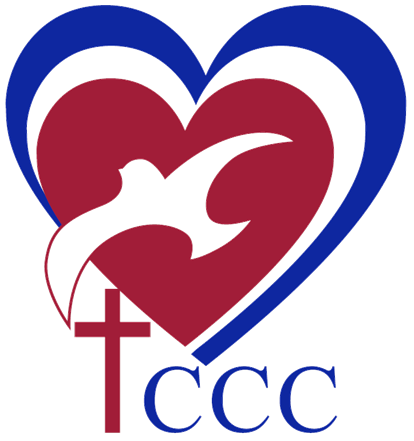 撒迦利亚的异梦
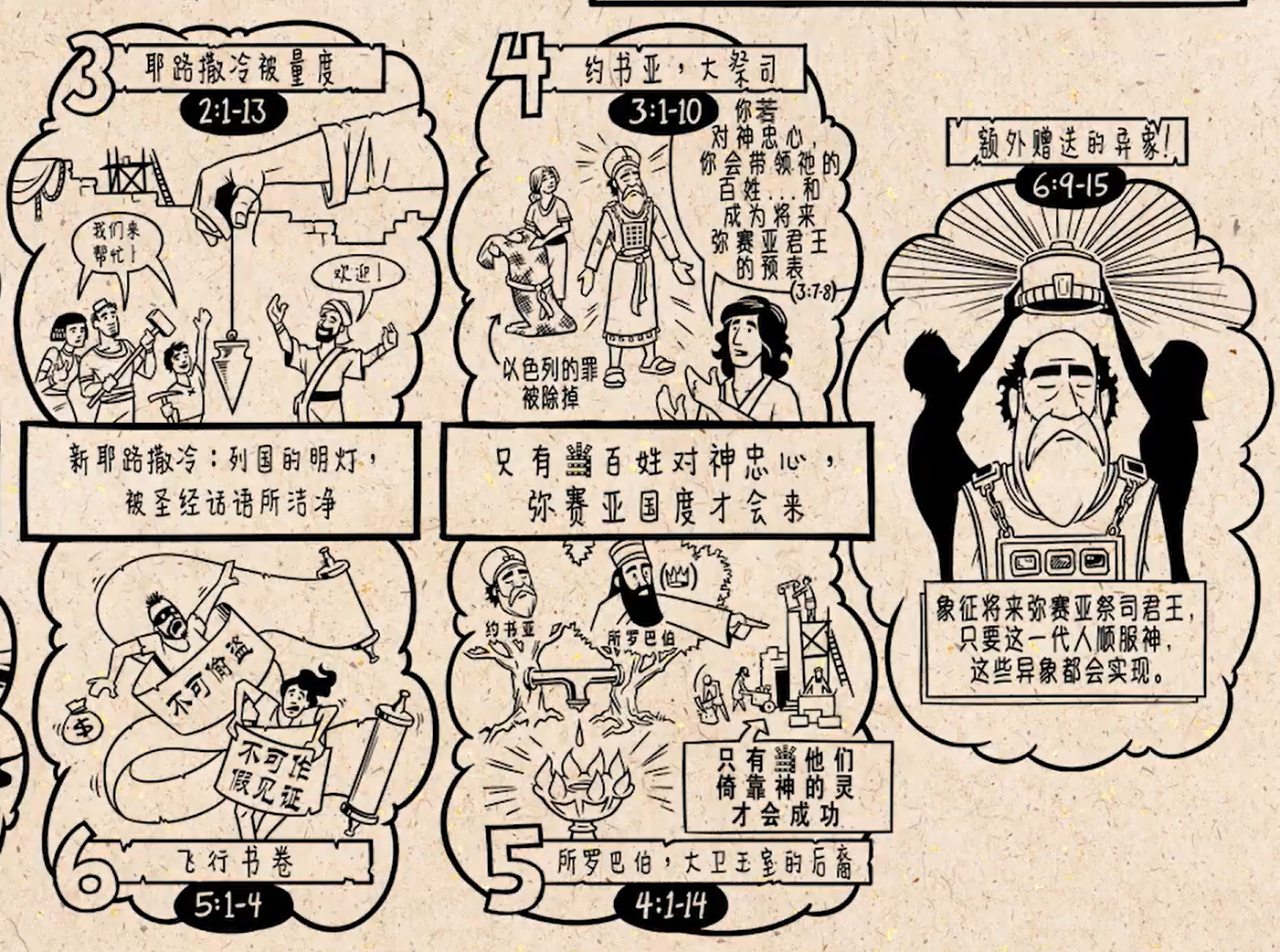 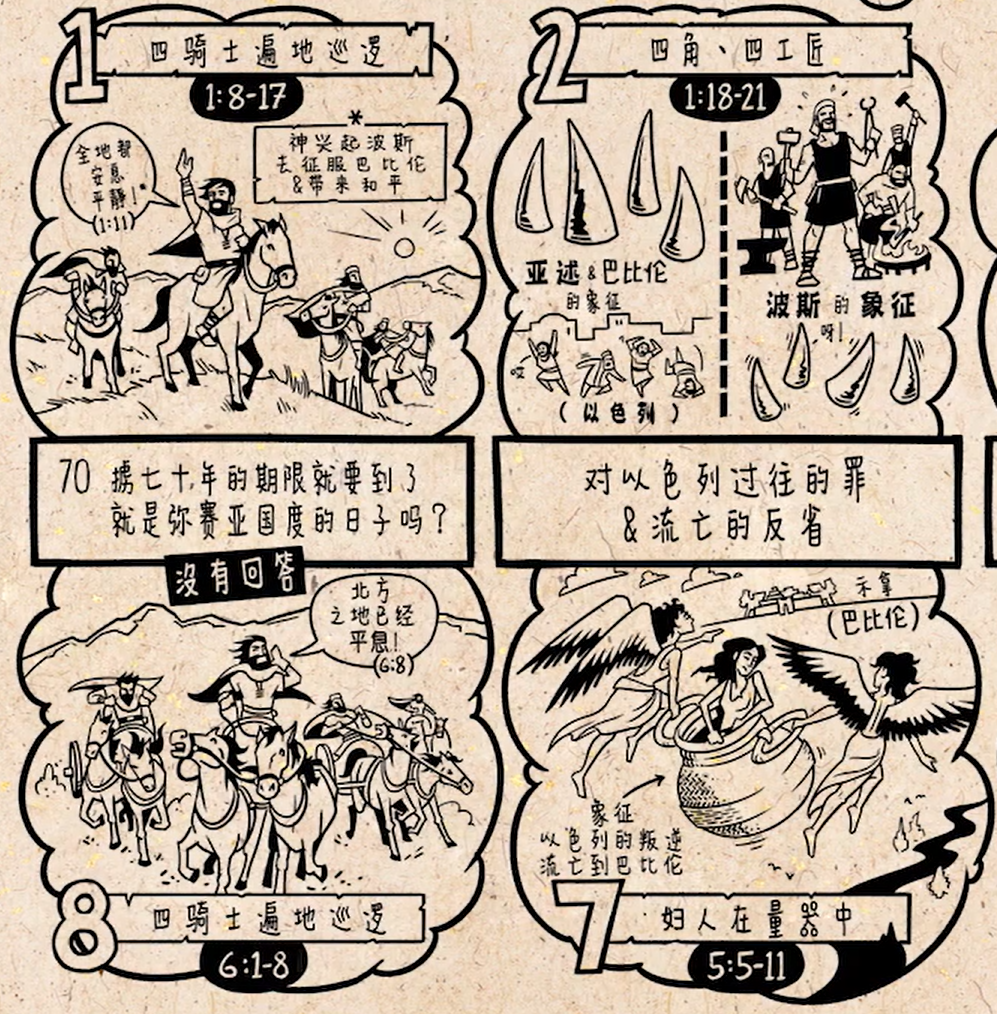 异梦的总结
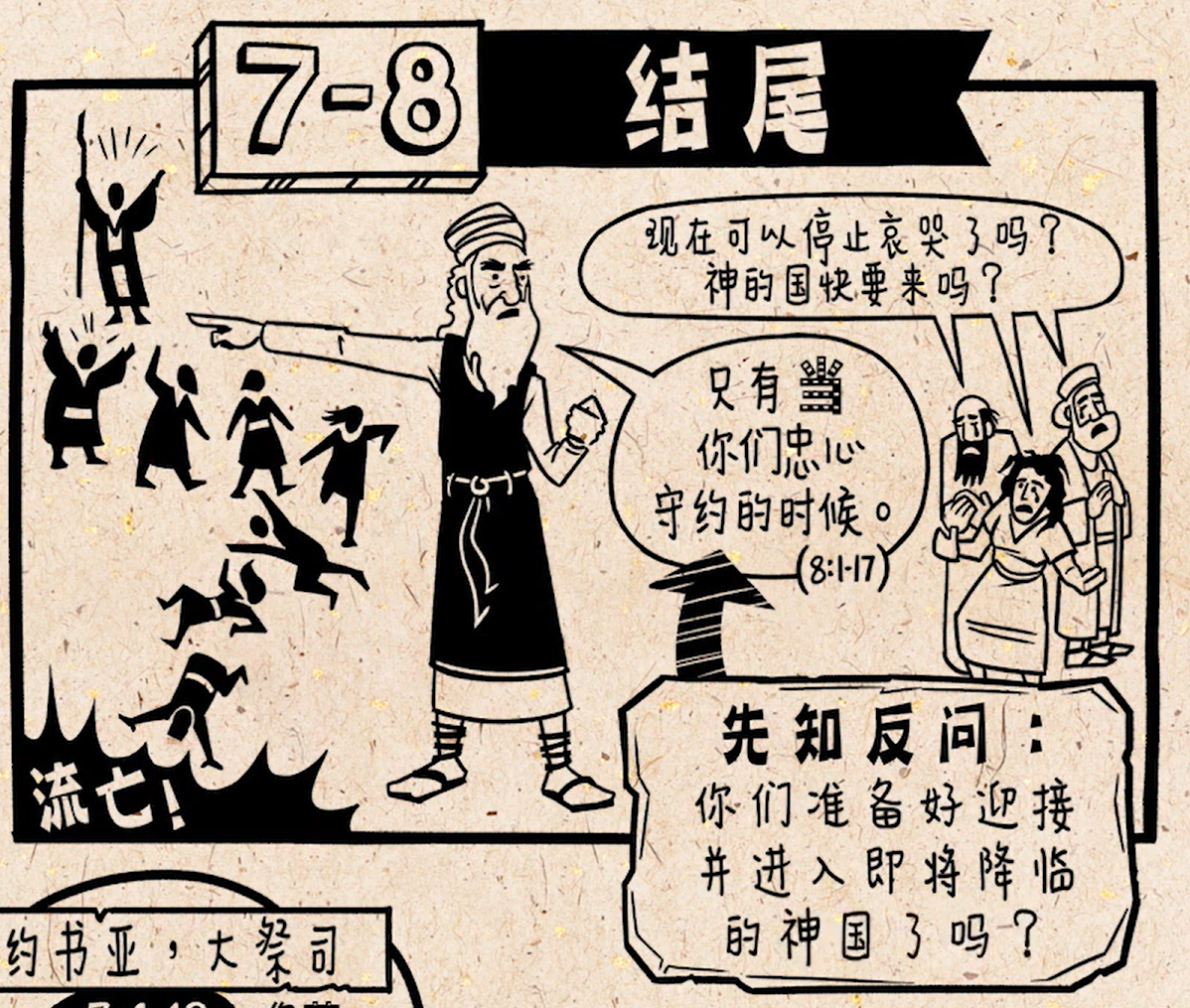 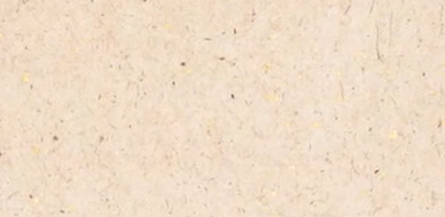 撒迦利亚书7

1大流士王四年九月，即基斯流月四日，耶和华的话传给了撒迦利亚。 2 那时，伯特利人差遣沙利色、利坚米勒及其随从去向耶和华求恩。 3 他们问万军之耶和华殿里的祭司和先知：“我们还要照多年的惯例在五月哀伤、禁食吗？”4 万军之耶和华的话传给了我，说： 5 “你要对境内的民众和祭司说，‘七十年来，你们在五月和七月禁食、哀伤，难道真的是为了我吗？ 6 你们吃喝，难道不是为自己吃、为自己喝吗？ 7 这些不是耶和华借从前的先知所宣告的吗？当时耶路撒冷和周围的城邑人口兴盛、繁荣，南地和丘陵都有人居住。’”

8 耶和华的话又传给了撒迦利亚，说： 9 “万军之耶和华曾对你们的祖先说，‘要按至理判断，各人以慈爱怜悯弟兄。 10不可欺压寡妇、孤儿、寄居的，和贫穷人。谁都不可心里谋害弟兄。’ 11 他们却不肯听从，扭转肩头，塞耳不听， 12使心硬如金钢石，不听律法和万军之耶和华用灵藉从前的先知所说的话。因此，万军之耶和华非常愤怒。 13 万军之耶和华说：「我曾呼唤他们，他们不听；将来他们呼求我，我也不听！ 14 我必以旋风吹散他们到素不认识的万国中。这样，他们的地就荒凉，甚至无人来往经过，因为他们使美好之地荒凉了。」
撒迦利亚书7

1大流士王四年九月，即基斯流月四日，耶和华的话传给了撒迦利亚。 2 那时，伯特利人差遣沙利色、利坚米勒及其随从去向耶和华求恩。 3 他们问万军之耶和华殿里的祭司和先知：“我们还要照多年的惯例在五月哀伤、禁食吗？”4 万军之耶和华的话传给了我，说： 5 “你要对境内的民众和祭司说，‘七十年来，你们在五月和七月禁食、哀伤，难道真的是为了我吗？ 6 你们吃喝，难道不是为自己吃、为自己喝吗？ 7 这些不是耶和华借从前的先知所宣告的吗？当时耶路撒冷和周围的城邑人口兴盛、繁荣，南地和丘陵都有人居住。’”

去向耶和华求恩：献祭

在五月哀伤、禁食：王下 25：8 巴比伦王尼布甲尼撒执政第十九年五月七日，他的臣仆——护卫长尼布撒拉旦来到耶路撒冷， 9 放火焚烧耶和华的殿、王宫及城内所有的房屋。他烧毁了所有重要建筑。 10 他率领的迦勒底军队拆毁了耶路撒冷四围的城墙。 11 护卫长尼布撒拉旦掳去城里剩下的百姓、投降巴比伦王的人以及其他人

禁食：目的是什么？
撒迦利亚书7

8 耶和华的话又传给了撒迦利亚，说： 9 “万军之耶和华曾对你们的祖先说，‘要按至理判断，各人以慈爱怜悯弟兄。 10不可欺压寡妇、孤儿、寄居的，和贫穷人。谁都不可心里谋害弟兄。’ 11 他们却不肯听从，扭转肩头，塞耳不听， 12使心硬如金钢石，不听律法和万军之耶和华用灵藉从前的先知所说的话。因此，万军之耶和华非常愤怒。 13 万军之耶和华说：「我曾呼唤他们，他们不听；将来他们呼求我，我也不听！ 14 我必以旋风吹散他们到素不认识的万国中。这样，他们的地就荒凉，甚至无人来往经过，因为他们使美好之地荒凉了。」

律法的基本要求：
	按至理判断
	慈爱怜悯
	不可欺压
	不可心里谋害弟兄

去向耶和华求恩（献祭） + 在五月哀伤、禁食
听命
胜于
献祭
撒母耳记上 10,13

10:1 撒母耳把一瓶膏油倒在扫罗的头上，亲吻他，说：“耶和华已经膏立你做祂子民的首领。 。 。 8 你先到吉甲去，在那里等我七天，我会到那里献燔祭和平安祭。我到了以后会告诉你怎么做。
13:8 7 有些希伯来人过了约旦河，逃到迦得和基列。但扫罗仍然留在吉甲，跟随他的人都害怕得发抖。扫罗按着撒母耳所定的日期在吉甲等了七天，可是撒母耳还没有来。扫罗的军兵开始溜走。 
9 于是，扫罗说：“你们把燔祭和平安祭带到我这里来”。他就献上了燔祭。 
10 扫罗刚把燔祭献完，撒母耳就来了，扫罗出去迎接他，向他问安。 11 撒母耳对扫罗说：“你做的是什么事？” 
扫罗答道：“我看见手下的人不断离我而去，你到了约定的时候还没有来，而且非利士人就聚集在密抹。 12 我想非利士人就要到吉甲来攻打我们了，但我们还没有向耶和华求助，我迫不得已，就献上燔祭了。” 
13 撒母耳说：“你真糊涂！你违背了你的上帝耶和华的命令。祂本来要使你的王位在以色列永远坚立， 14 但现在你的王位不能长久了，耶和华已经找到一个合祂心意的人，要立他做百姓的君王。因为你没有遵守耶和华的命令。”
撒母耳记上 15

1 一天，撒母耳对扫罗说：“耶和华差遣我膏立你做祂以色列子民的王，所以你要听从祂的话。 2 万军之耶和华说，‘我要惩罚亚玛力人，因为在以色列人离开埃及的时候，他们与以色列人为敌。 3 你现在要去攻打他们，彻底消灭他们和他们拥有的一切，把男女老幼、牛羊骆驼和驴全部杀掉，一个不留。’”

7 扫罗攻打亚玛力人，从哈腓拉直打到埃及东面的书珥， 8 生擒了亚玛力王亚甲，杀尽了亚玛力人。 9 扫罗和他的士兵却留下了亚甲和那些上好的牛羊、肥壮的牛犊和羊羔及一切美物，只毁灭了那些瘦弱无用的牲畜。

13 撒母耳到了扫罗那里后，扫罗说：“愿耶和华赐福给你，我已经遵守了耶和华的命令。” 

14 撒母耳说：“那么，我现在听见的牛羊叫声是从哪里来的？” 

15 扫罗答道：“这是众人从亚玛力人那里带回来的，他们留下了这些上好的牛羊要献给你的上帝耶和华，我们毁灭了其余的一切。
撒母耳记上 15

16 撒母耳对扫罗说：“住口！让我告诉你耶和华昨天晚上对我说的话。”扫罗答道：“请说。”17 撒母耳说：“虽然你从前觉得自己微不足道，但现在却做了以色列各支派的首领。耶和华膏立你做以色列的王。 18 祂差遣你去攻打那些罪恶的亚玛力人，命你把他们全部消灭。 19 你为何不听从祂的命令？你为何急于掠夺财物，做耶和华视为邪恶的事呢？”

20 扫罗答道：“我的确服从了耶和华的命令，照着耶和华的吩咐做了。我把亚玛力王亚甲带了回来，杀尽了其余的亚玛力人。 21 士兵们却从本该毁灭的战利品中取了上好的牛羊，准备在吉甲奉献给你的上帝耶和华。

22 撒母耳说：“耶和华喜欢燔祭和其他祭物，还是喜欢人们听从祂的话？听命胜于献祭，听从耶和华胜过向祂献上公羊的脂肪。23 叛逆不亚于行巫术的罪，顽固不化无异于拜偶像。你拒绝耶和华的命令，祂也拒绝你做王。”

24 扫罗对撒母耳说：“我犯罪了！我违背了耶和华的命令和你的指示。我因惧怕百姓，就听从了他们。 25 现在求你赦免我的罪，跟我一起回去，我好敬拜耶和华。” 

26 但撒母耳说：“我不会跟你回去，你既然拒绝遵行耶和华的命令，祂也拒绝你做以色列的王。” 27 撒母耳转身离去，扫罗就抓住他的衣边，结果衣边被撕下来了。
课堂提问与分享 Q&A
Q1:重建圣殿过程中最重要的是什么？

Q2:请分享你对禁食的理解与经历

Q3:请分享“听命胜于献祭”的理解与经历